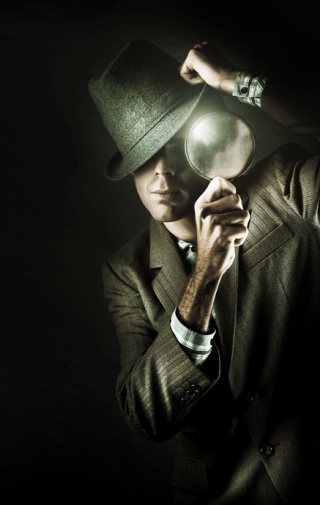 Spy School Spreadsheets
Lesson 2
1
Starter
Create the following spreadsheet EXACTLY as shown, then add the formula.
A1 add B1
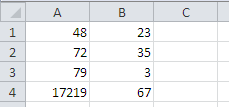 A2 take away B2
A3 multiplied by B3
A4 divided by B4
2
Objective of the lesson
Be able to format spreadsheets.
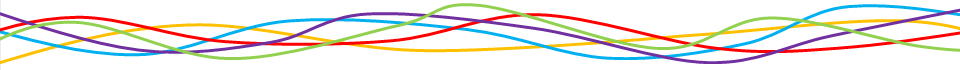 All of you will:
Apply some basic formatting to a spreadsheet.
Most of you will:
Format a spreadsheet appropriately including changing column widths, merge and centre and currency formatting.
Use AutoFill to replicate formulae.
Some of you will:
Add conditional formatting to a spreadsheet.
3
Homework
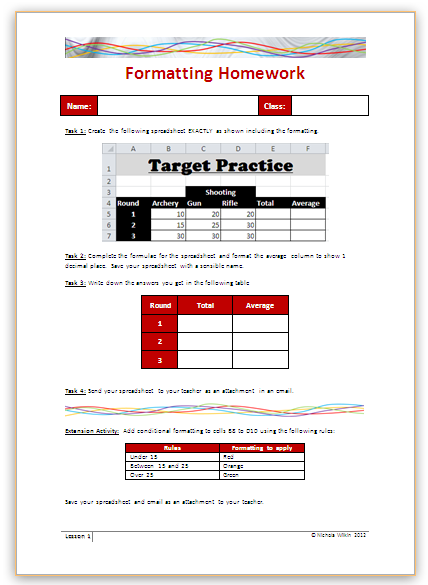 Everybody should complete Tasks 1 to 4 on the sheet to recap what you learn in today’s lesson.
Some of you may also want to get the extra marks by completing the extension activity.
This homework is due in next lesson.
Make sure you have written your homework clearly in your planner.
4
Basic Formatting
Copy the Unformatted Spy Equipment into your work area and then open it up.
How can this be changed to make it look better?
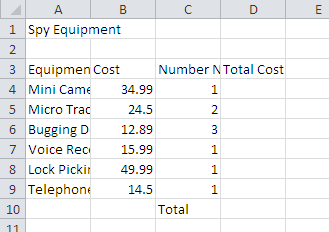 5
Change column widths
Click BETWEEN the column headings and drag it to the correct width.
To change the widths of the columns, move your pointer between the column headings and drag to the correct width.
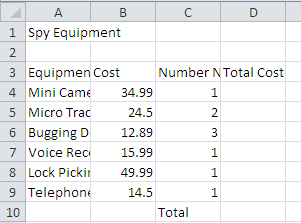 6
Merge and centre the main title
Highlight cells A1 to D1 as these cells are the cells that we want to become one large cell. 



Click on the Merge & Centre button.
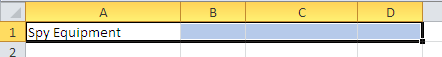 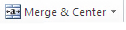 7
Add currency formatting
Highlight B4 to B9.
Click on the General drop down list and select Currency
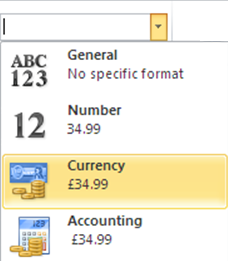 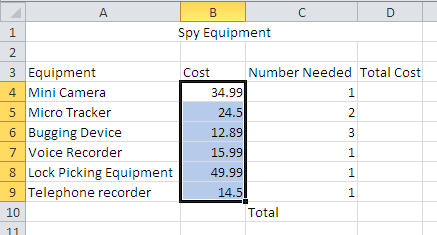 8
Changing colours
Click in A1 and select the Fill Colour button


Click on the Text Colour button to change the text colour.

Change the colour of cells A3 to D3
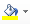 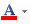 9
Changing font and size of text
Click on cell A1.
Change the size of the text.
Change the Font.
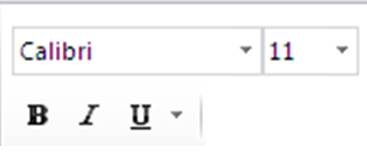 Bold
Italic
Underline
10
Complete the formula
Complete the spreadsheet by inserting the relevant formulae in cells D4 to D10.
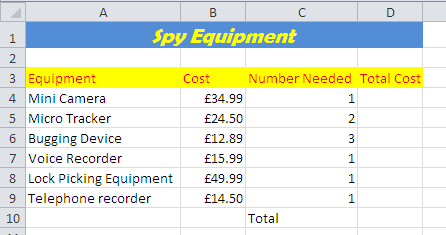 B4 multiplied by C4
Add up B4 to D9
11
Create a new spreadsheet
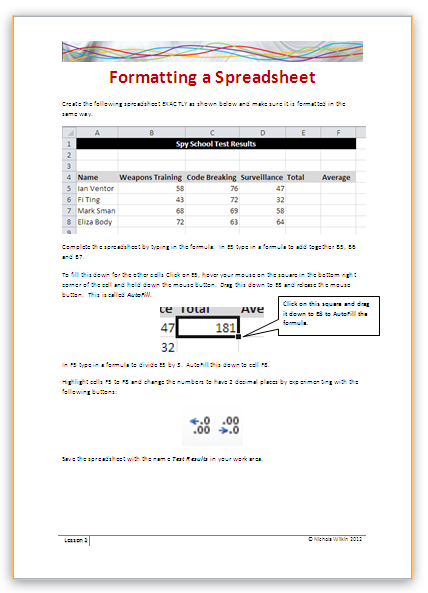 Work through the handout to recap what you have learnt so far and learn a few new skills.
12
Extension Activity
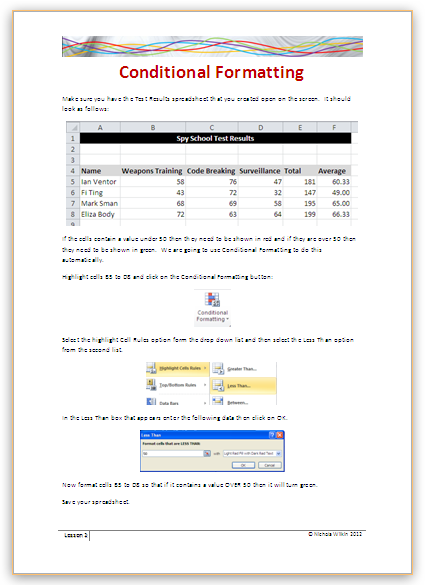 Work through the handout to find out how to apply conditional formatting to a spreadsheet.
13
Plenary
You are going to be working in teams which are competing against each other.
You are going to see a number of different buttons and you need to write down what they are called.  
We have already looked at most but others we haven’t looked at yet.
You are not allowed to look at a spreadsheet to find the answers.
14
Name the buttons
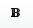 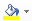 Bold
Fill Colour
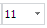 Text Size
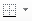 Border
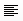 Left Align
Top Align
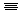 Decrease Decimal
Text Direction
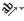 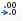 15